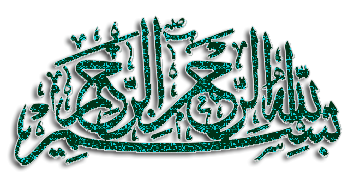 يتساءل الكثيرون عن وظيفة التنمية البشرية فى إعادة صياغة المجتمع وإستمرار التشكيل الإجتماعى ، حيث الحاجة الملحة لوضع إستراتيجية علمية لتنمية الإنسان المصرى تعتمد على أسس وقواعد ومنهجية تبرز أهمية الإنسان
البعد الإنسانى والتنمية :
فى عام 1985 عقدت مائدة مستديرة بعنوان " إجتماع الشمال والجنوب " الذى أكد أهمية البعد الإنسانى الذى كان مهملاً عبر قرون مضت . وبعدها ركزت المائدة المستديرة فى " سالزبورج " على الأهمية البالغة لربط البعد الإنسانى بصنع سياسة التوافق الإقتصادى. وفى " بودابست "  عام 1987 إتسعت الموضوعات لتضع أبعاداً أخرى أكثر عمقاً فى عملية إدارة التنمية
مائدة عمان المستديرة عام 1988 م. والذى توصل لعدد من النتائج من أهمها :
أن تكون الأهداف الإنسانية فى المركز الرئيسى مع عدم تجاهل القضايا الإقتصادية والسياسية..
بدأ التنمية عن طريق الحوار والحركة داخل كل قطر حسب ظروفها ومعطياتها .
إتباع تعليمات وكالات الأمم المتحدة فى تنفيذ الأهداف مثل توفير مياه الشرب والصحة العامة ، وتنسيق حركة العمل، وتشجيع المساندات الإضافية وتحريكها، ومراقبة التقدم.
الواقعية والمعونة الفنية أمر حيوى فى صياغة الأهداف المنشودة ففى مجال الصحة مثلاً تم إقتراح الأهداف الصحية والتى إشتملت على إطار من الأنشطة الصحية ( مرض شلل الأطفال – مرض الجدرى).
معالجة مشكلة تأمين المعونة للأهداف الإنسانية .
وفى عام 2019 م عقدت فى مصر المائدة المستديرة للتنمية البشرية بعنوان " التعليم والتنمية البشرية من أجل الإستدامة فى المنطقة العربية"  وتناولت:
 الأولويات فى مجال التعليم .
 تشجيع بناء القدرات والمساهمة فى تحقيق أهداف التنمية المستدامة
 توفير التعليم الجيد كركيزة أساسية للتنمية البشرية ودافعاً لتحقيق التنمية الإقتصادية والرخاء.
وتعد العناصر التالية أمراً ضرورياً للحصول على أفضل إختيار :
1- الصحة : وبخاصة فى مجال الأمومة والطفولة وبالنسبة للفتيات بتحديد أكثر بإعتبارهن أمهات المستقبل 
2- التعليم : بتركيز الجهود على الفتيات فى التعليم الأساسى والإبتدائى والثانوى .
3- التغذية وأهداف خاصة للنهوض بأوضاع المرأة .
4- عمل منتج ومتزايد لذوى الدخول المنخفضة .
5- سياسة سكانية مندمجة تماماً مع الإستراتيجية الكلية .
6- توزيع جغرافى أفضل للموارد البشرية يتحقق بتوفير فرص العمل وتجنب الهجرة المتدفقة من الريف إلى الحضر أو هجرة  العقول إلى الخارج .
7- البيئة : حيث يمثل نشر الوعى البيئى محور الإهتمام بين السياسيين والعلماء والجمعيات البيئية كخطوة أساسية لحماية البيئة وصيانتها.
وتميل إستراتيجيات التنمية لرؤية التنمية على أنها سلسلة من التحولات الفنية تهدف الى تعزيز الانتاج وتوليد الثروة وتحسين الظروف الإجتماعية
.  ويتبع فى ذلك أيديولوجيات مختلفة يمكن عرضها على النحو التالى:
1-الأيديولوجية البيروقراطية Bureaucratic  وهى ايديولوجية تقوم على النظر للتنمية من مفهوم فوقى ومن ثم فالتنمية تدار من المركز وتعد الدولة بمثابة العامل الرئيسى المتحكم فى عملية التنمية، فهى التى تخطط وتراجع وتنظم وتنشط ، ويعد نقص رؤوس الأموال وغياب الخبرات اللازمة من أهم المشكلات التى تواجه هذه الأيديولوجية، والإتجاه الأساسى لهذه الأيديولوجية هو من أعلى إلى أسفل Top-down
2-الأيديولوجية التعبوية Mobilization : وتستمد محتواها من الفلسفة الماركسية والتى ترى أن وضع المنتجين والزراع الفقراء لايمكنهم من منافسة الآخرين فى الإقتصاد الحر، ومن ثم فهى تقوم على رفع الوعى الجماهيرى وبناء تضامن يحمى مصالح الطبقة الكادحة بالعمل داخل النظام ومن خلال الخلايا المحلية،والإتجاه الأساسى لهذه الأيديولوجية من الداخل للخارج Inside-out .
3-أيديولوجية المشاركة  Particiaption: وتقوم هذه الأيديولوجية على فكرة أن الخبرة موجودة داخل المجتمع المحلى ولكنها غير مستغلة، وأن أساس التنمية هى الجماعة والتى مهما بلغ فقرها قادرة على توفير الموارد المالية إذا احس الناس بحاجتهم لذلك ، وساعدهم الخبير الخارجى فى تحليل المشاكل وإيجاد الحلول من خلال تنمية المجتمع، وإتجاه هذه الأيديولوجية هو من أسفل لأعلى Bottom-up .
4-الأيديولوجية التجارية Commercialization : وتقوم على مبدأ " دعه يعمل  دعه يمر " وعلى حرية العملاء فى إختيار الخدمات التى يحتاجونها، والسعى نحو تشجيع مبادرات رجال الأعمال المحليينبهدف وصول المجتمعات التقليدية للإقتصاد الخارجى وتحديث قطاعاتها، والإتجاه الرئيسى لهذه الايديولوجية هو من الخارج  للداخل Outside-in
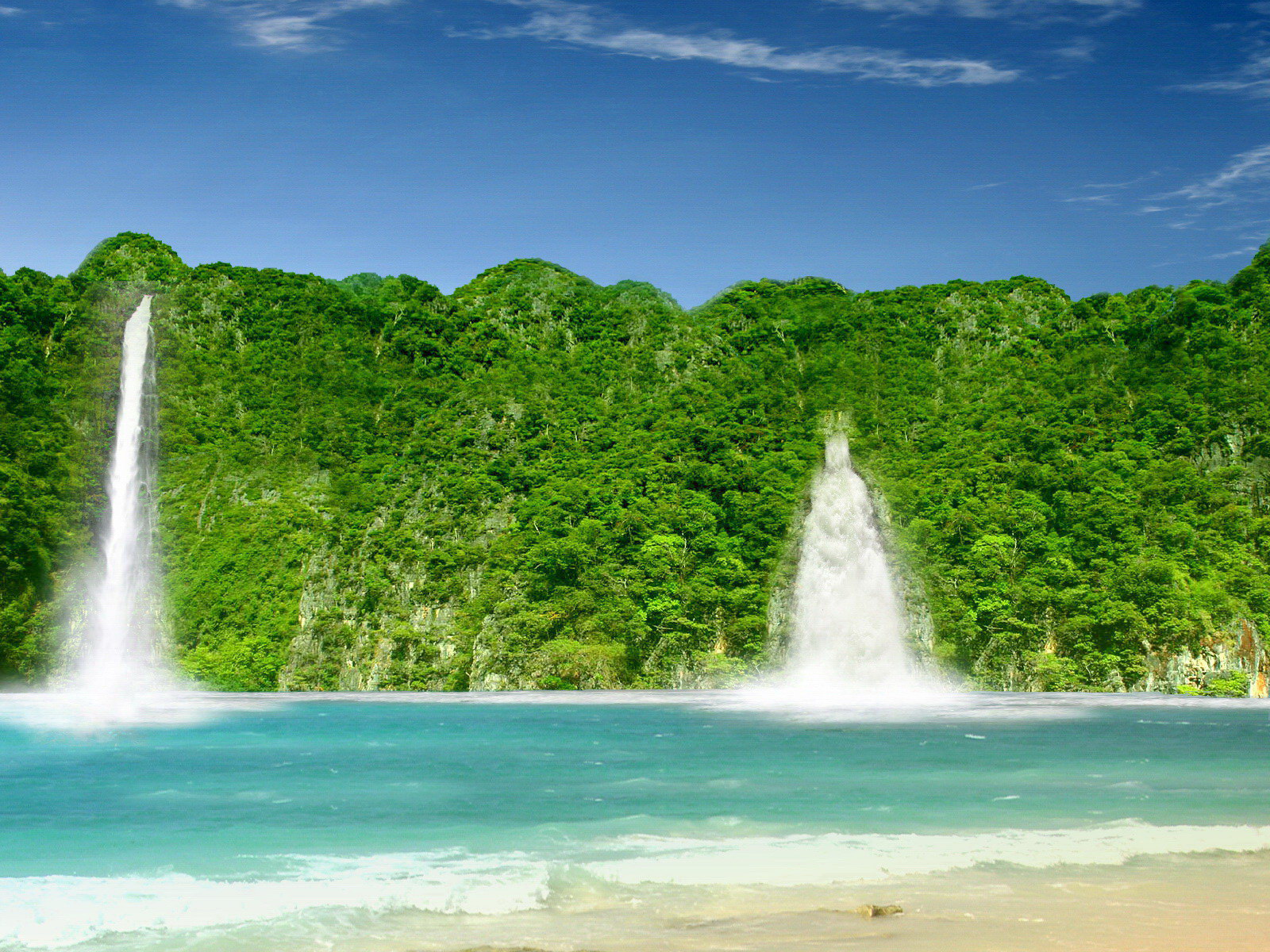 شكراً لحسن استماعكم